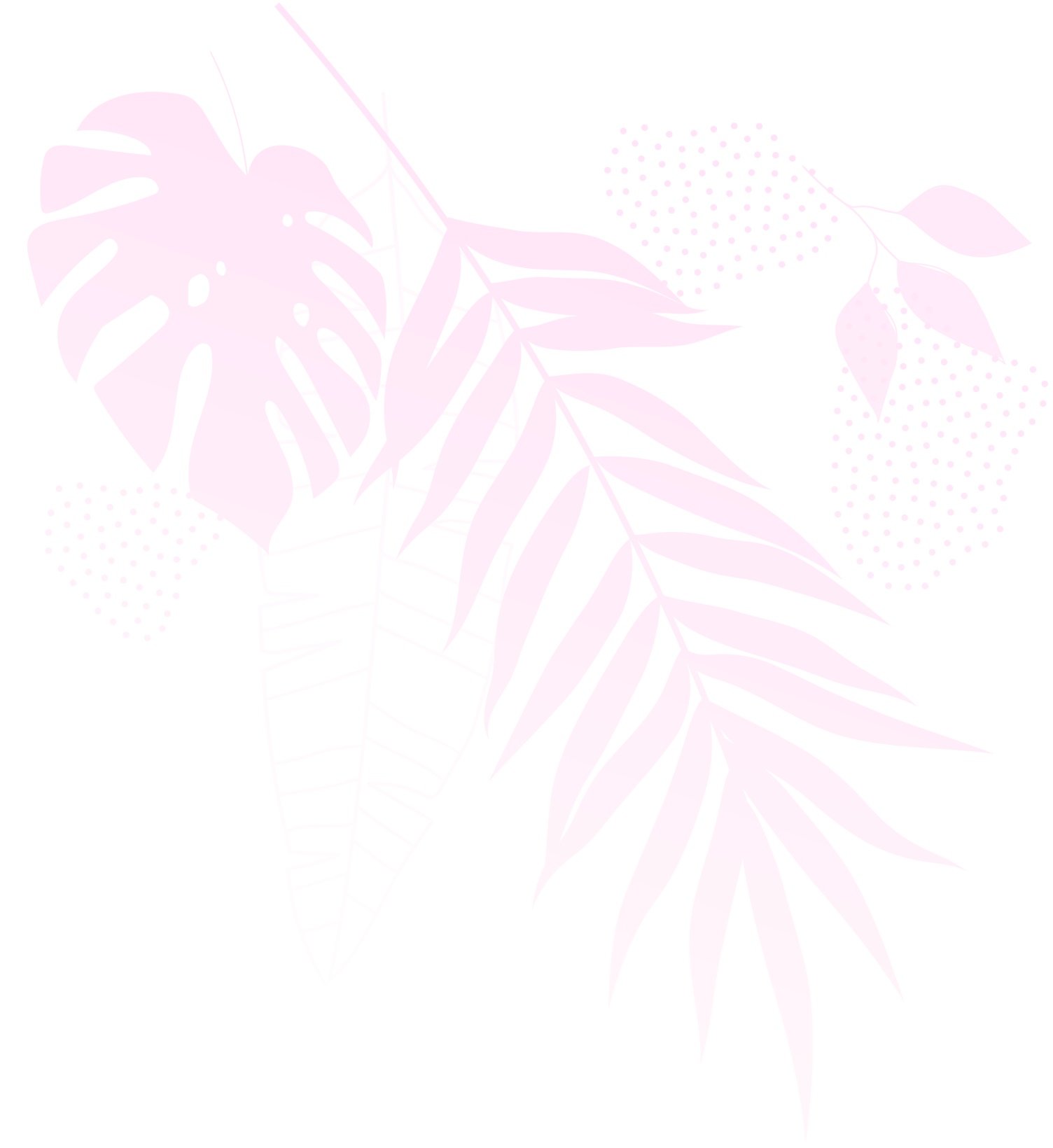 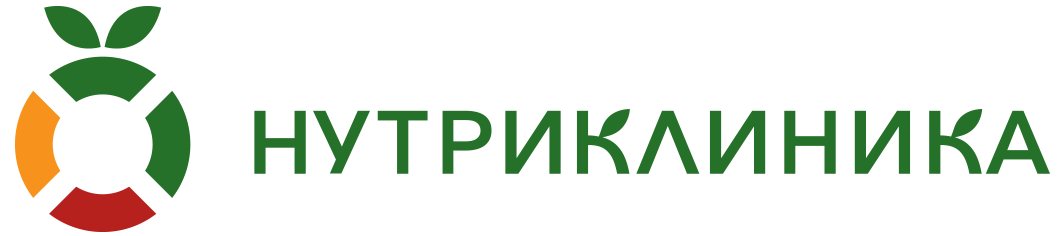 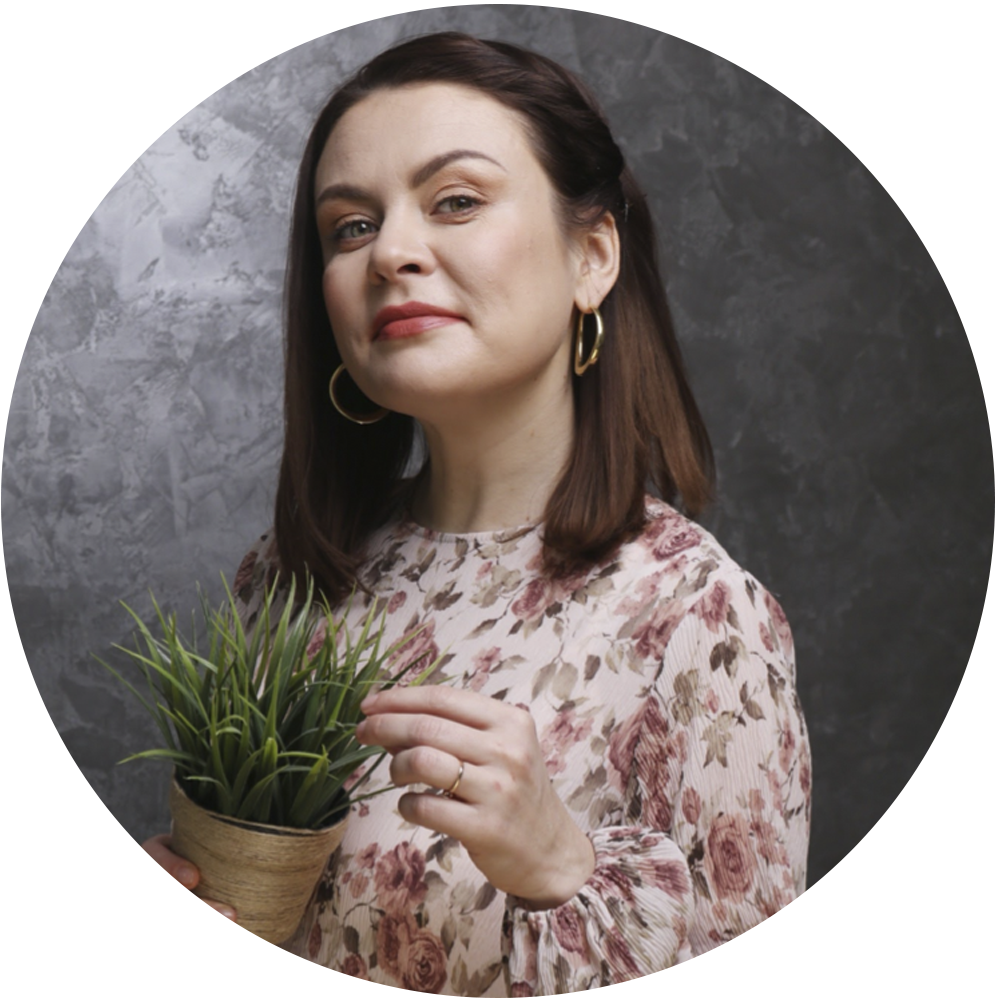 Сеть
нутриклиник
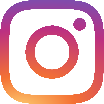 @dr.alenashcherbakova
Алена Щербакова
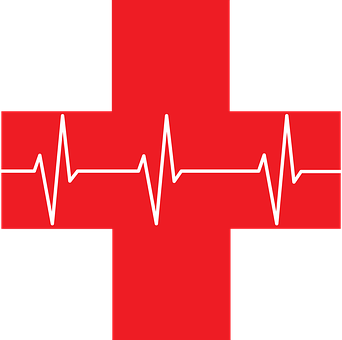 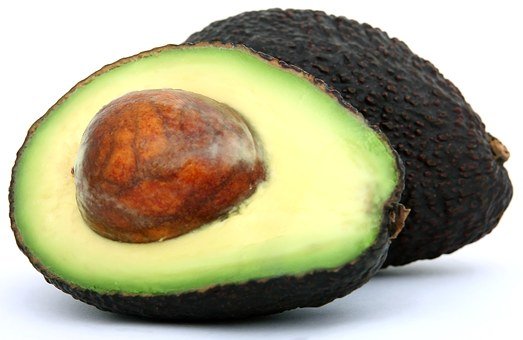 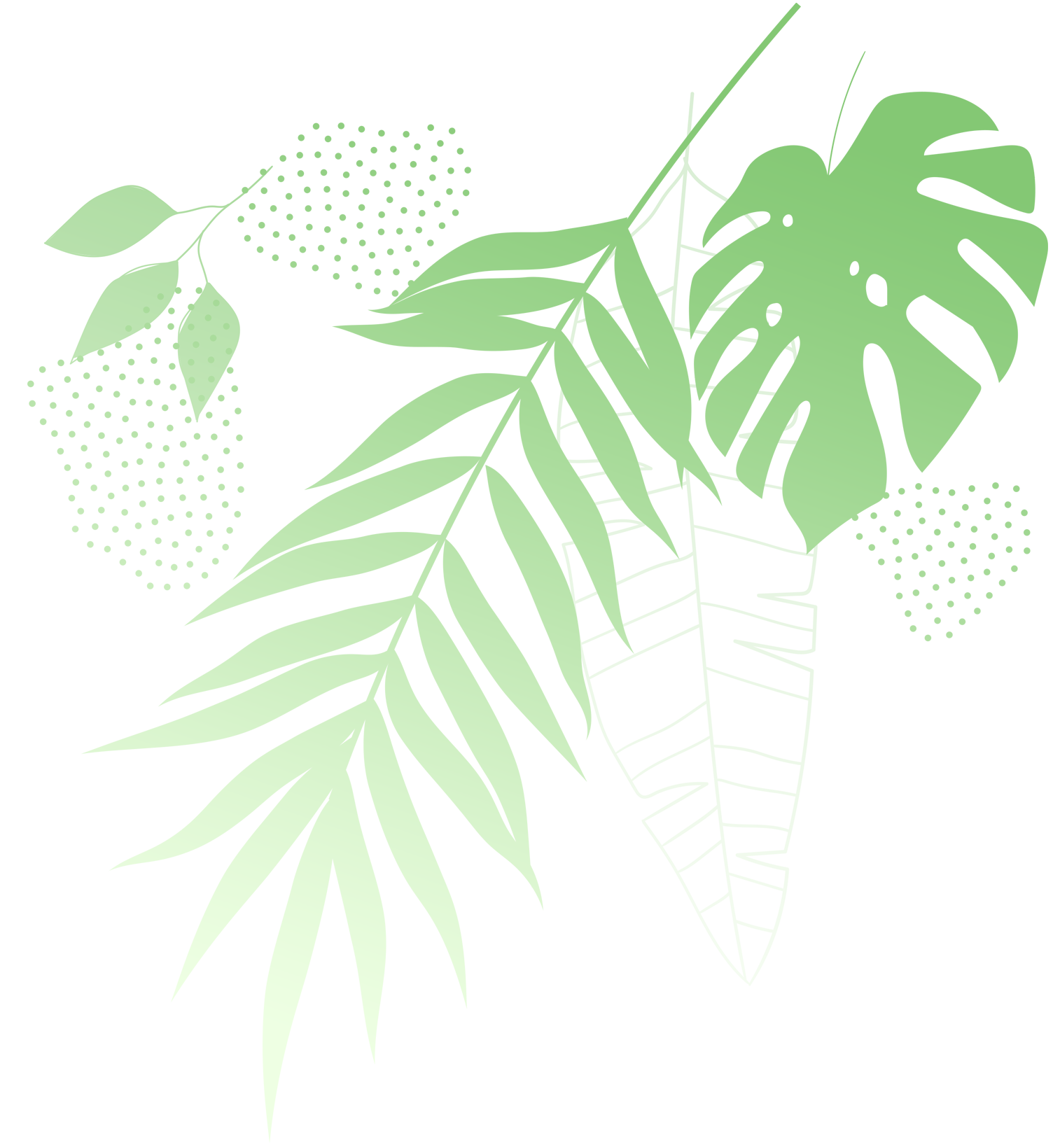 Проект моей мечты - сеть нутриклиник 
с Университетом Здоровья
Интеграция нутрициологии в медицину
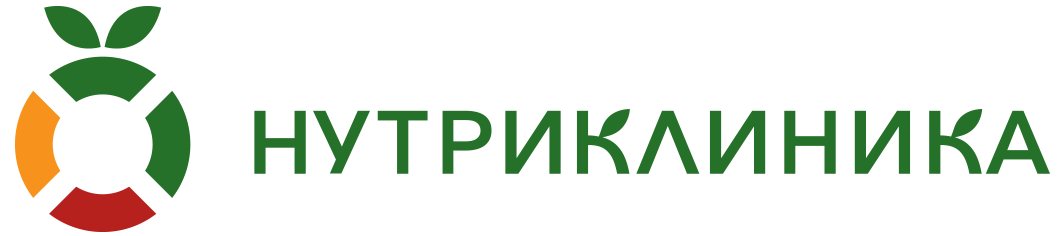 Алена Щербакова
41 год, замужем, 2 детей
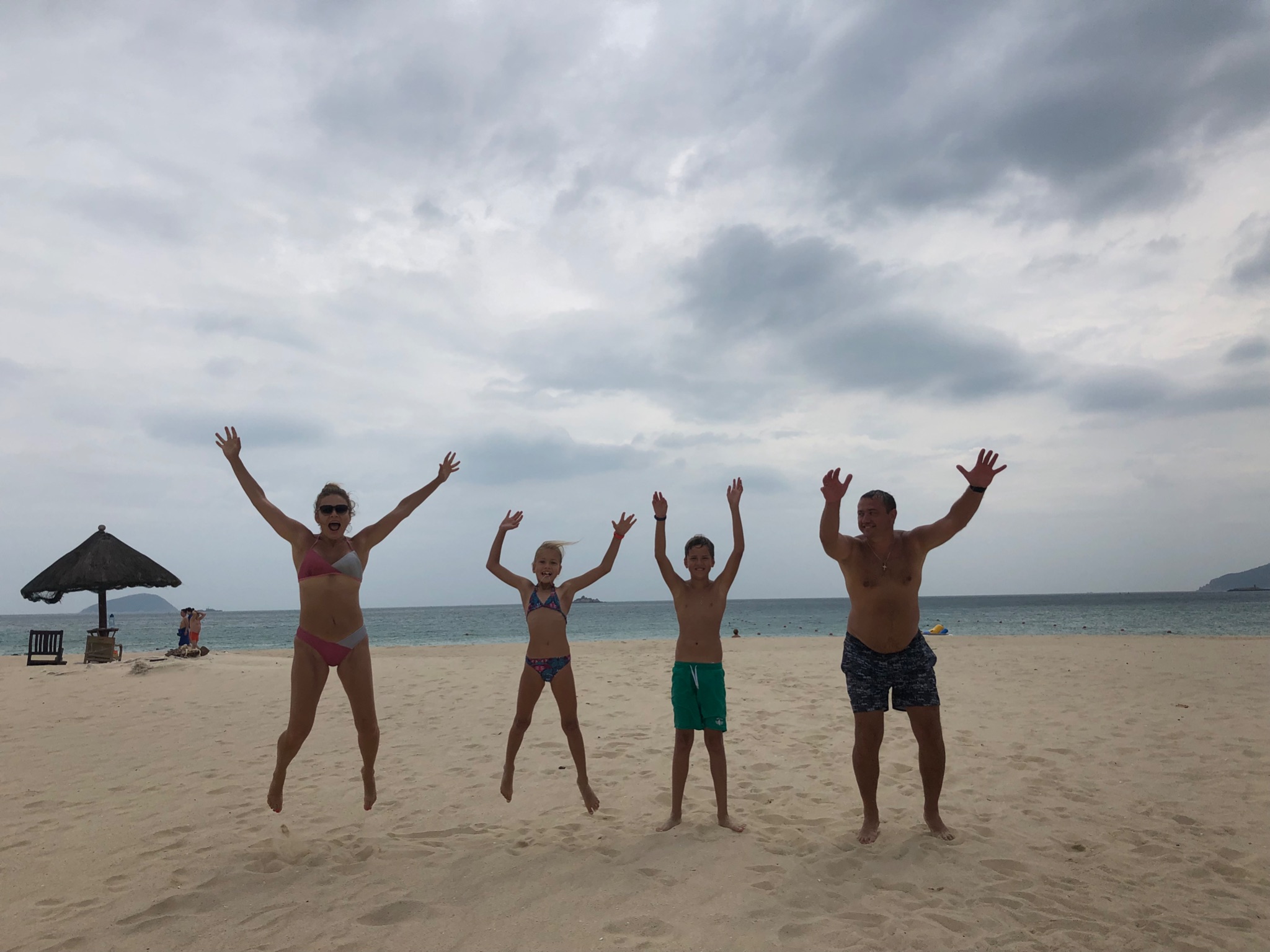 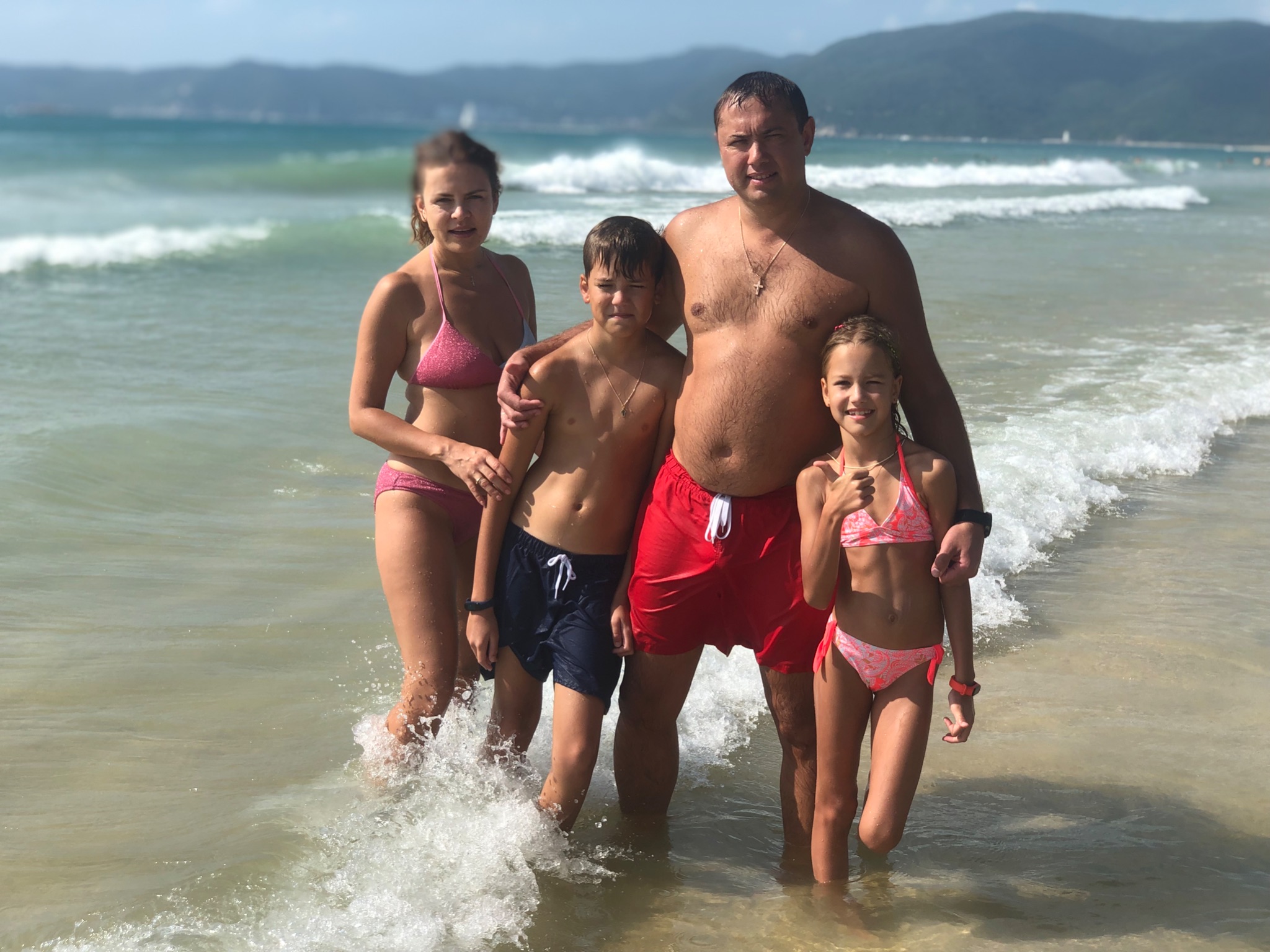 ОБРАЗОВАНИЕ:
Интегративный нутрициолог 
Врач медико-профилактического дела
Доктор натуропатии
Фитотерапевт

ОПЫТ:
8 лет в лабораторном бизнесе
15 лет опыт работы в Роспотребнадзоре по профилактике заболеваемости у детей
6 лет в нутрициологии (автор 8 марафонов, практик-консультант)
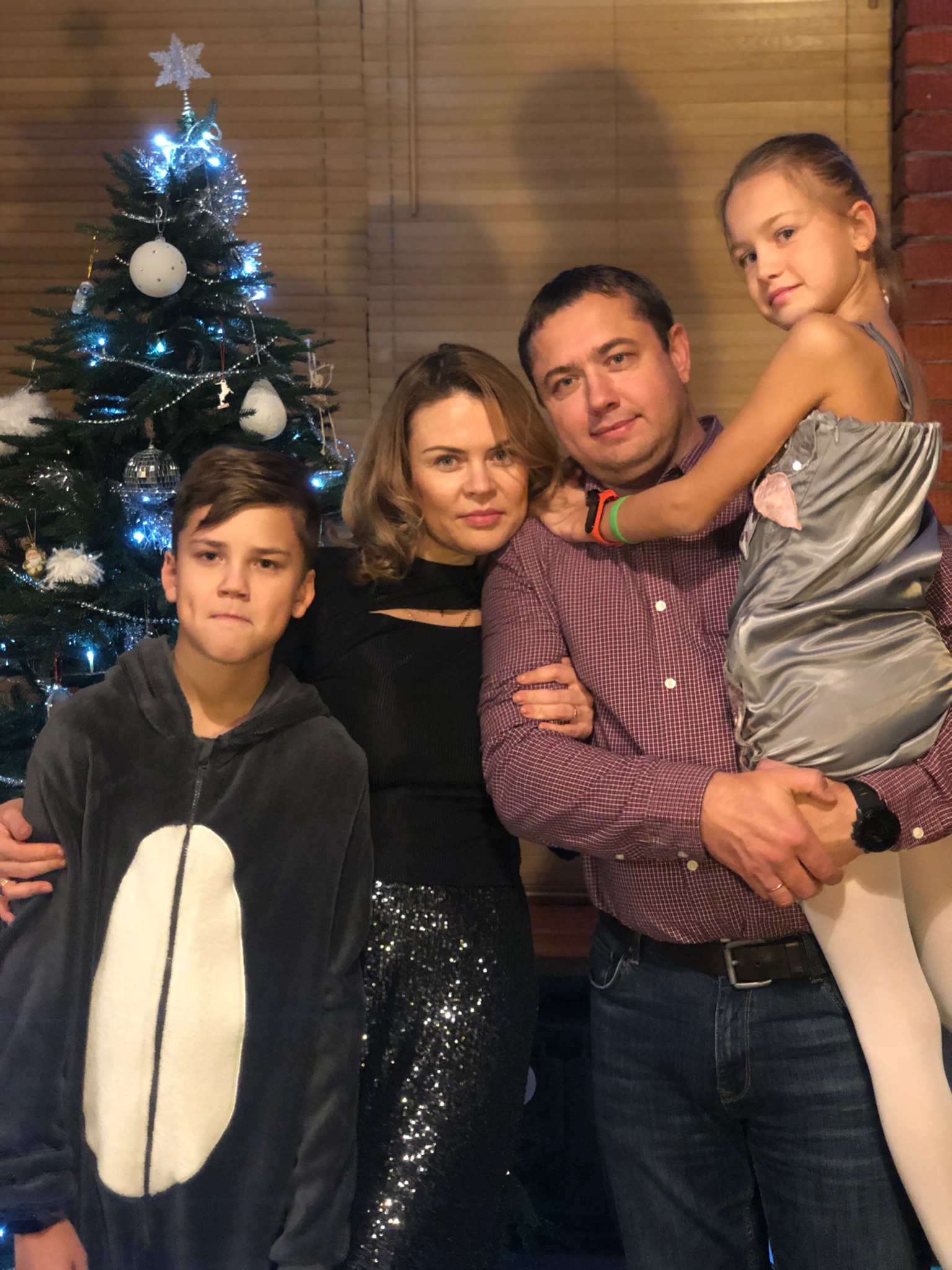 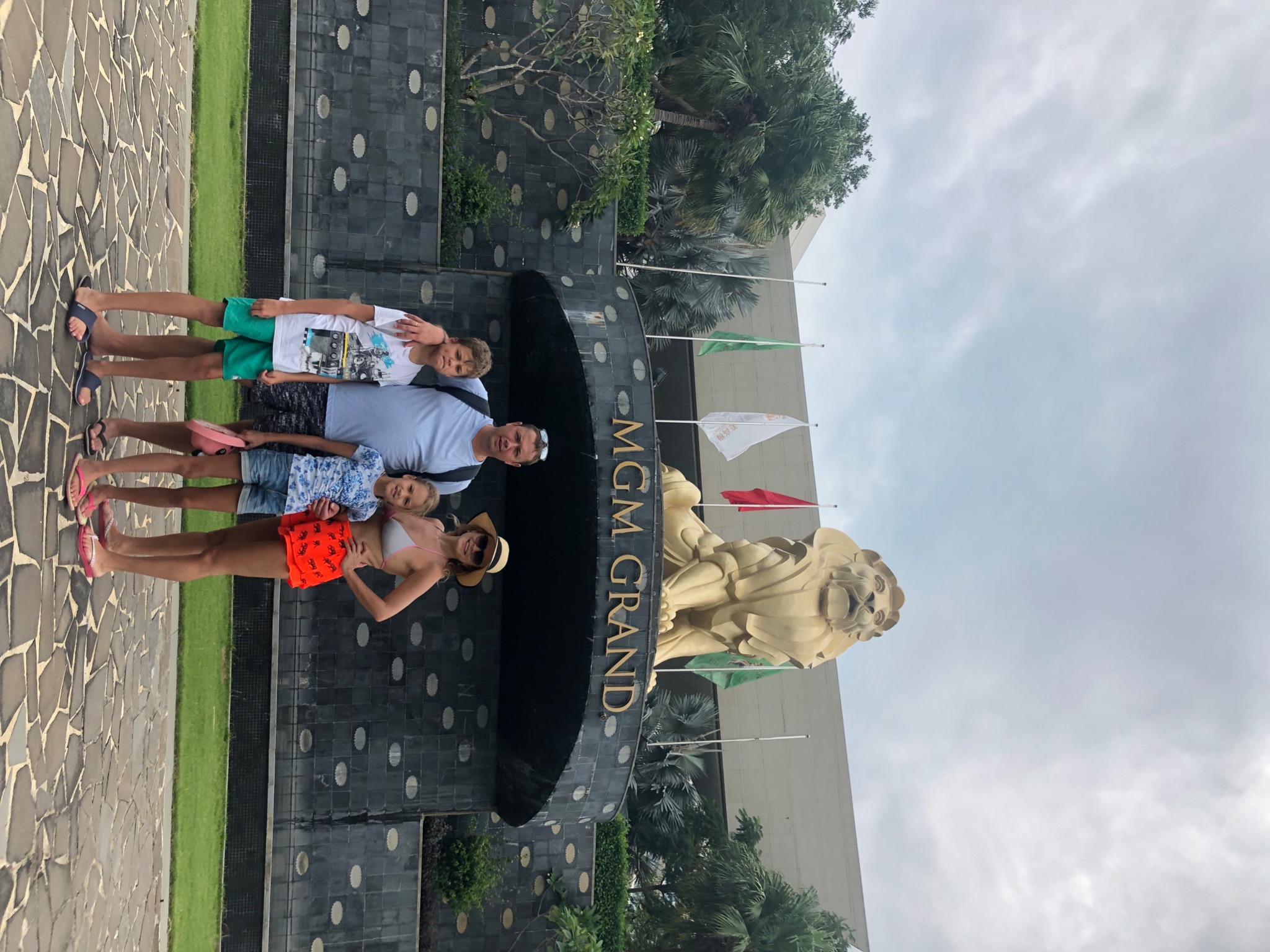 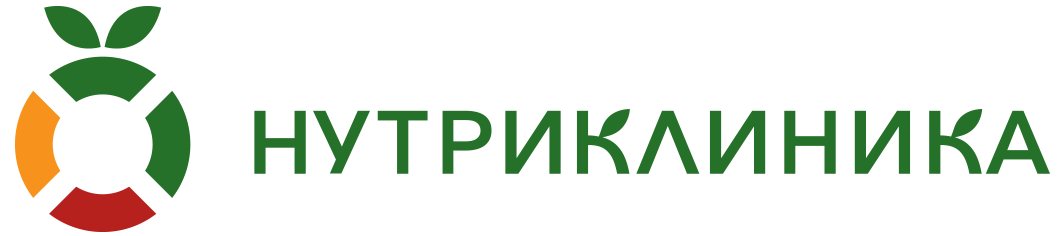 Пазл сошелся,
 когда познакомилась с нутрициологией
А ЕСЛИ ОБЪЕДИНИТЬ МЕДИЦИНУ С НУТРИЦИОЛОГИЕЙ?

Успешный опыт сочетания частной практики нутрициолога на базе лаборатории - и ПОЛУЧИЛОСЬ!
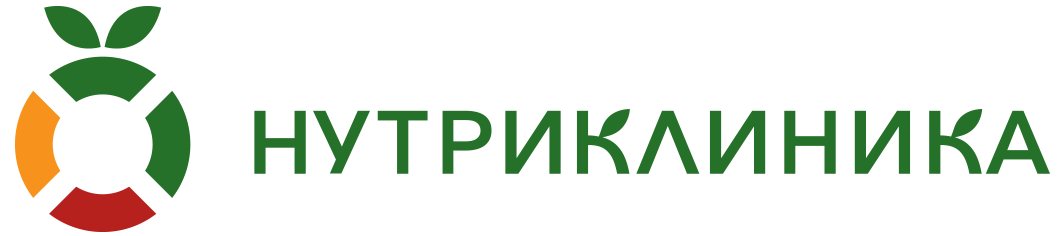 Так родился проект мечты
Сеть Нутриклиник по всей стране: 
нутрициологическое направление клиники в партнерстве с лабораторной диагностикой для массового потребителя!
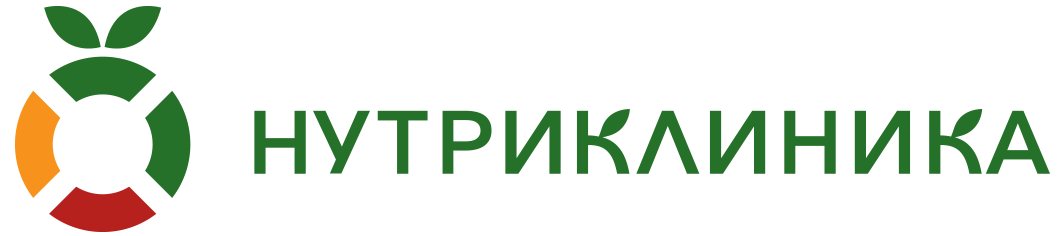 ЦЕЛЬ - Интеграция нутрициологии в медицину, доступность качественной нутрициологии населению, создание  Университета здоровья
Сочетание частной практики качественных нутрициологов и доступа к медицинской лаборатории, внедрение новейших инновационных научных нутрициологических методик на базе Нутриклиник и в будущем Университета здоровья

2. Нутрициология усилит свои позиции, благодаря лабораторной диагностике, как инструменту по раннему выявлению отклонений здоровья.

3. Формирование спроса на ЗОЖ и новый вид заботы о здоровье и отдыхе

4. Популяризацию нутрициологии в России
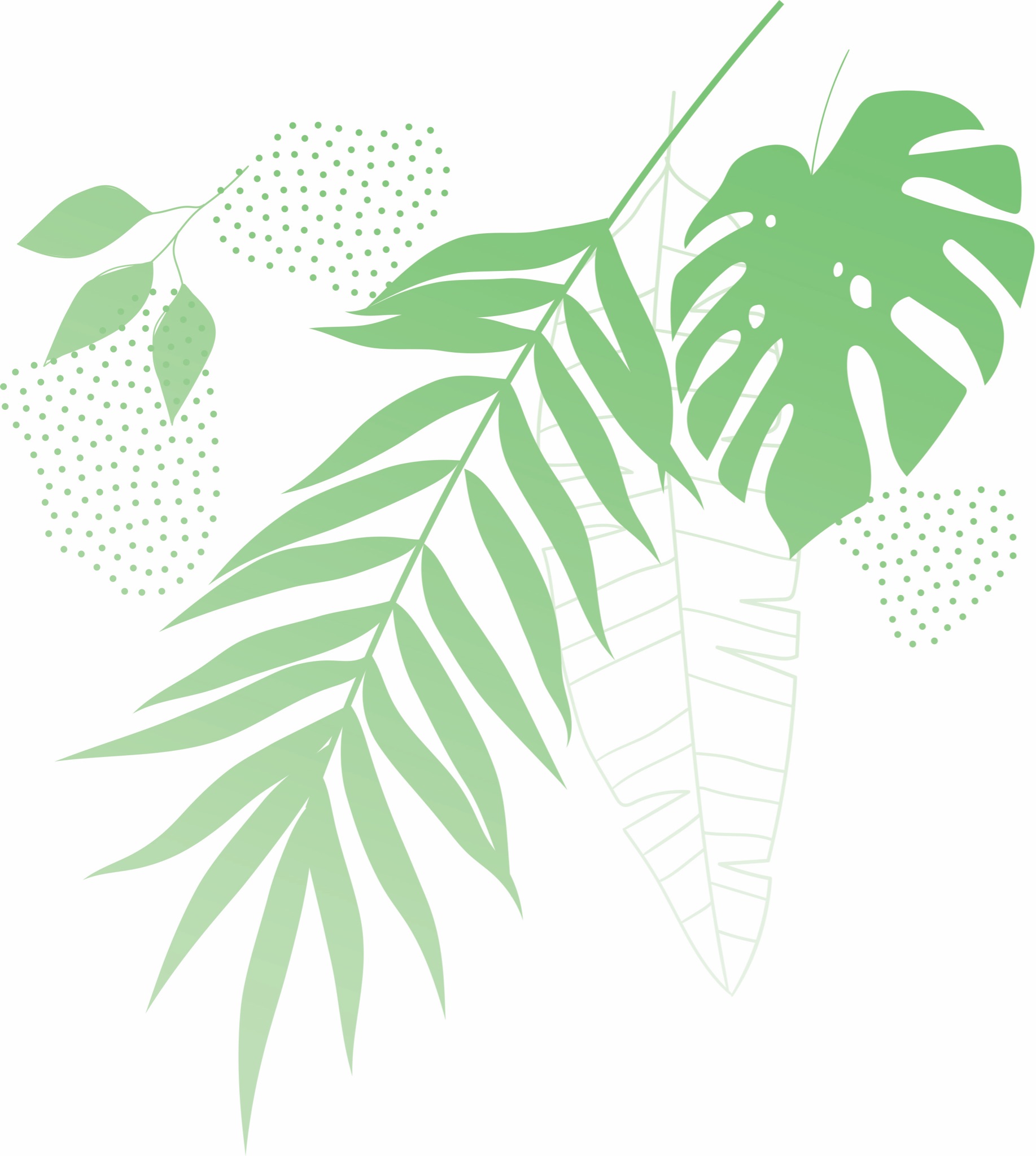 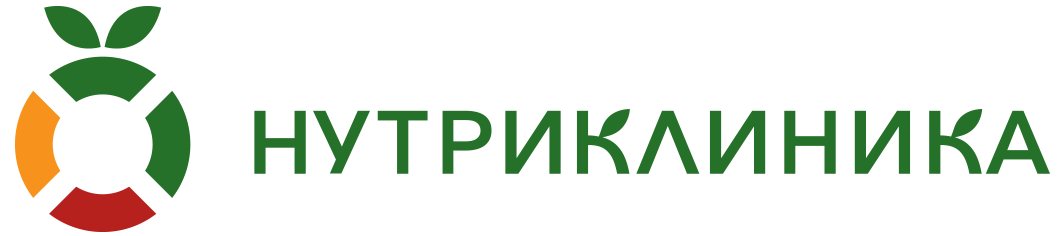 Этот конкурс показал, как можно сработать WIN-WIN
4 стороны победителей:
Я = нутрициолог - бизнес-модель успешного бизнеса, монетизирование знаний, сформированный поток клиентов
Пациент - долголетие, качество жизни, молодость и красота
Государство - снижение затрат на медицину
Крупные лаборатории - развитие с учетом современных трендов
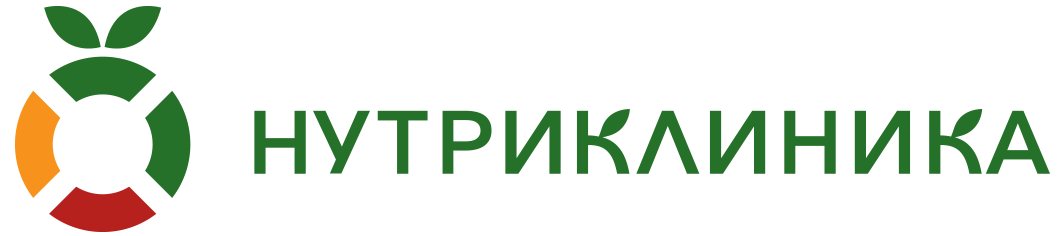 Это партнерский проект 4-х сторон
Планирование открытие Университета Здоровья, как нового вида отдыха с обучением личным инструментам здоровья.
Мои контакты: @dr.alenashcherbakova
Viber/WhatsApp/Telegram: +79033344041
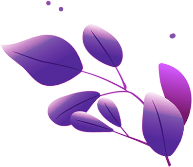 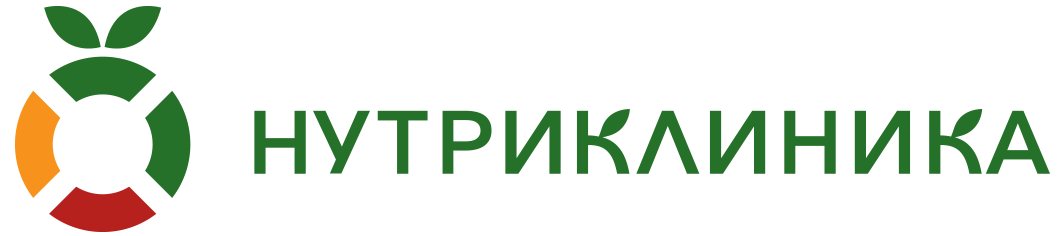 Зачем нужна победа?
ГЛАВНЫЙ ПРИЗ 

- возможность сотрудничества и реализация проекта мечты!
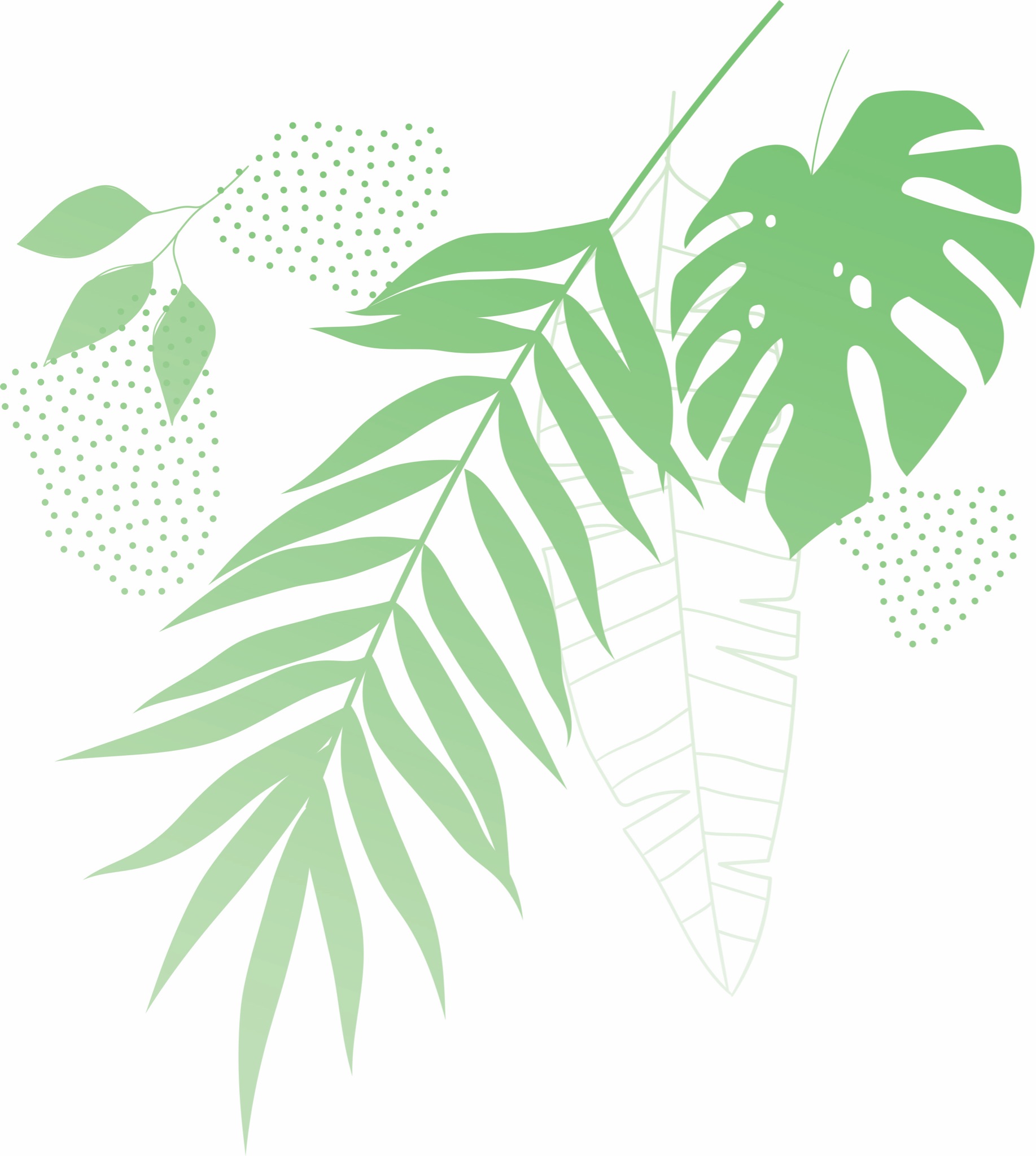 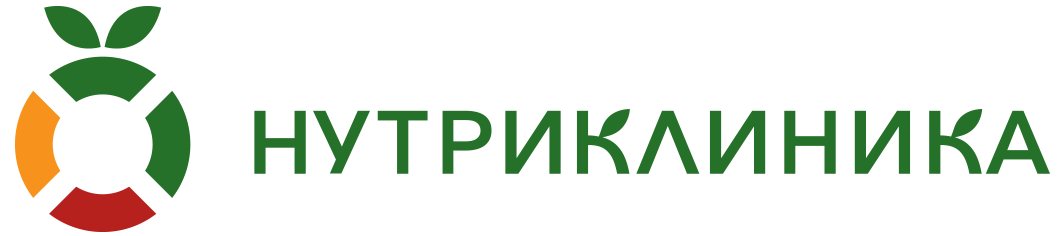 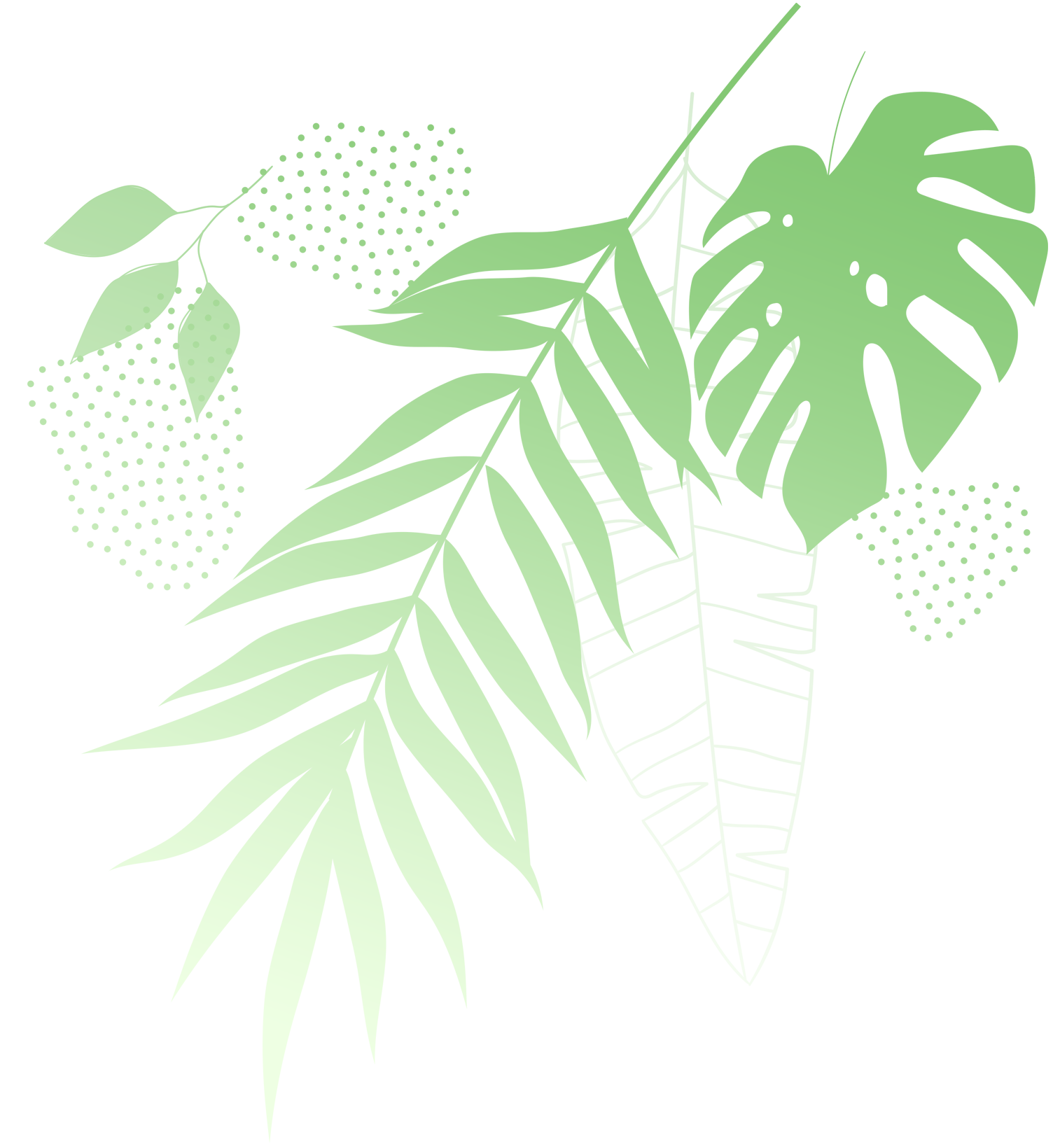 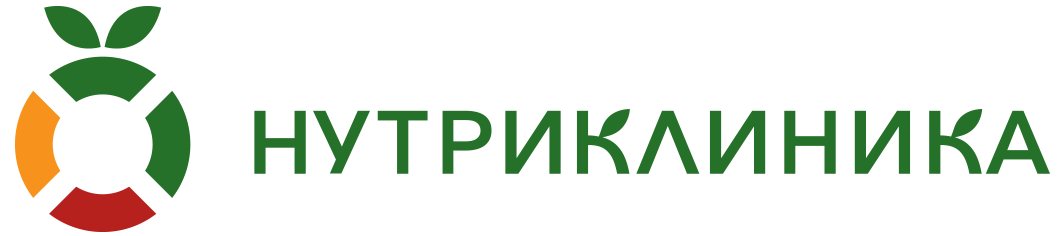 Спасибо за внимание!
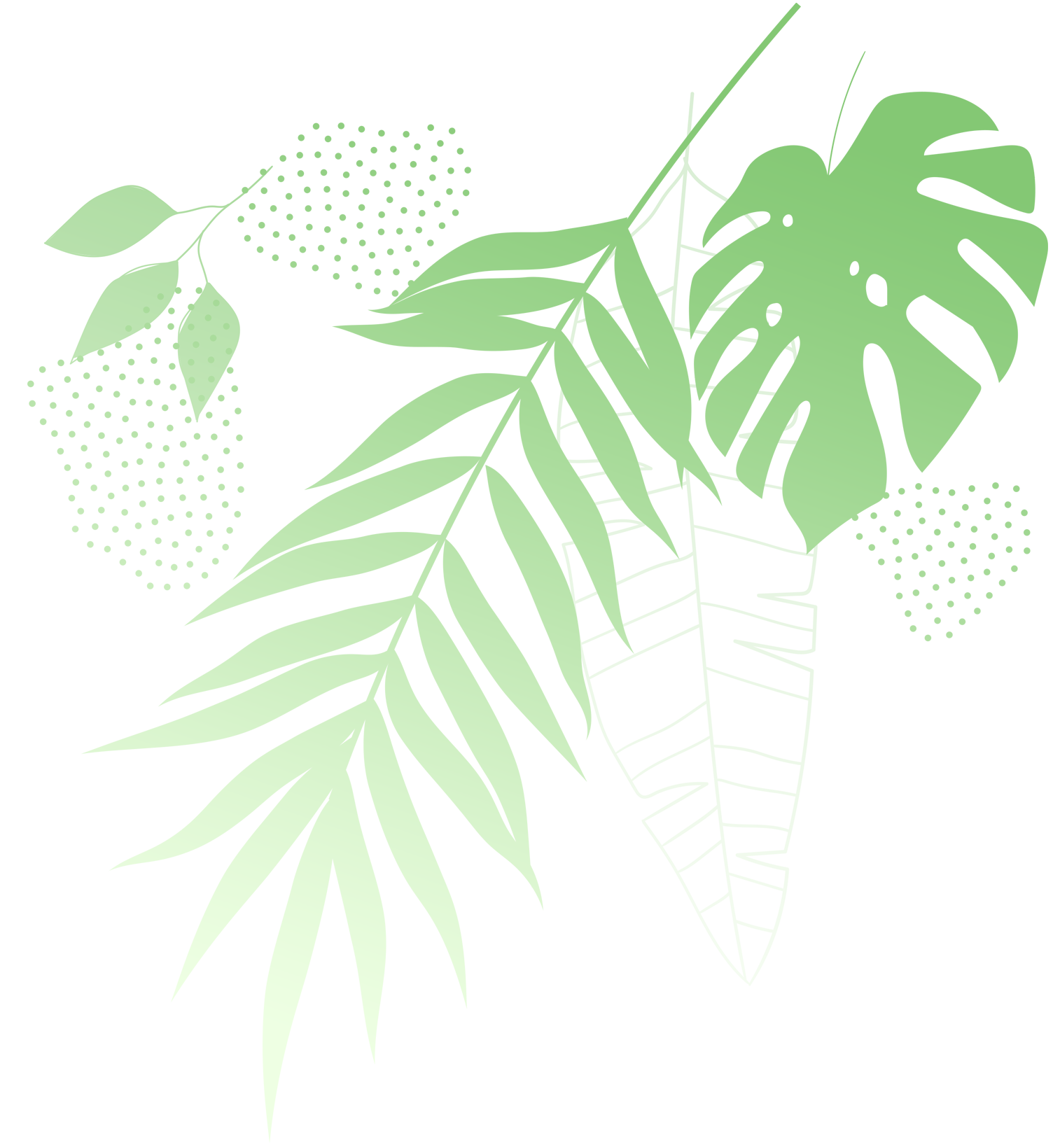 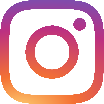 dr.alenashcherbakova